স্বাগতম
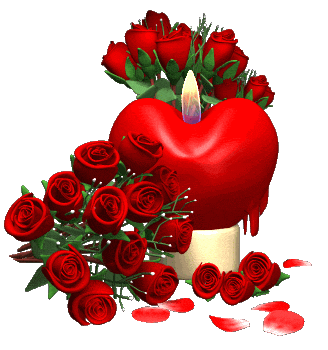 সবাইকে
গণিত ক্লাসে
EXIT
BACK
Teacher Information
মো: ইউনুছ মিয়া
পাঁচ শতকুড়া স্বতন্ত্র ইবতেদায়ি মাদ্রাসা।
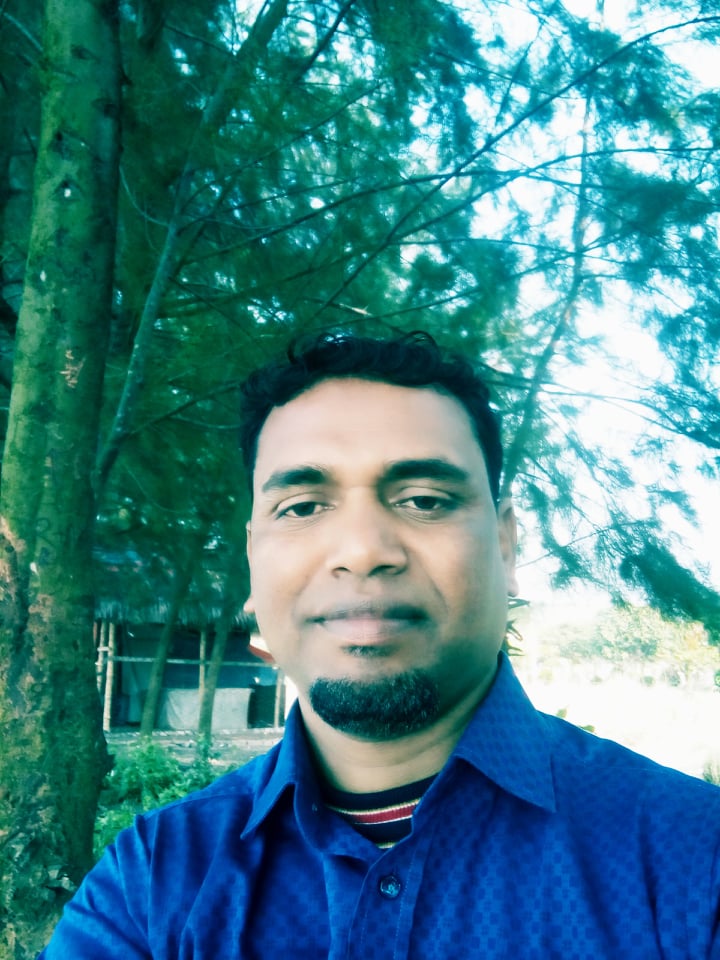 সহকারী শিক্ষক
Mobile:    01740993325
 উপজেলা: মঠবাড়িয়া, জেলা: পিরোজপুর।
Email: mdyounusmia1975@gmail.com
পাঁচ শতকুড়া স্বতন্ত্র ইবতেদায়ি মাদ্রাসা
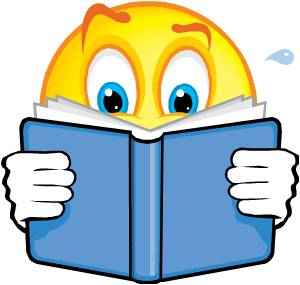 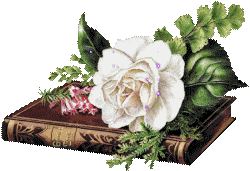 প্রশ্নানুসারে বিশেষ নির্বচন লেখতে পারবে ।
চিত্র অংকন করতে পারবে ।
অংকানুসারে বিবরণ লেখতে পারবে ।
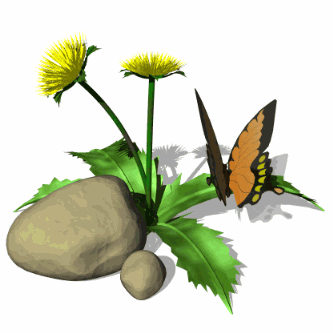 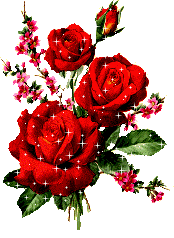 চতুর্ভূজ
ত্রিভুজ
C
D
H
B
A
E
C বিন্দু দিয়ে
এবং D, B যোগ করি ।
AB বাহুকে  H পর্যন্ত বর্ধিত করি
BD রেখার সমান্তরাল করে
CE রেখা আঁকি ।
CE রেখা AH রেখাকে E বিন্দুতে ছেদ করে।
D,E যোগ করি।
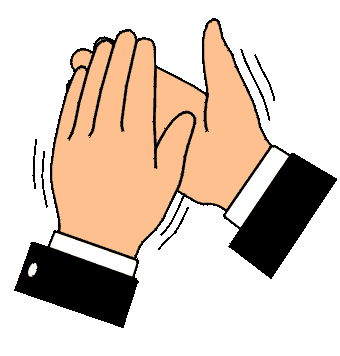 তাহলে,
ADE ই উদ্দিষ্ট ত্রিভুজ।
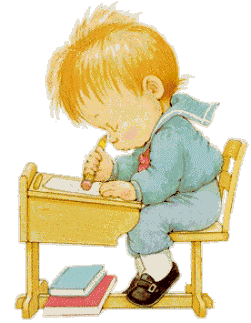 কয়েকবার প্রশ্নটি পড় ।
প্রশ্নানুসারে বিশেষ নির্বচন লেখ।
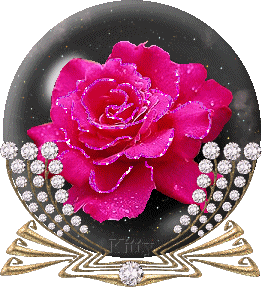 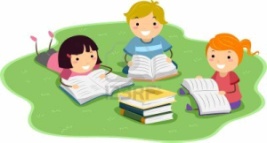 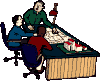 অংকানুসারে বিবরণ লেখ ।
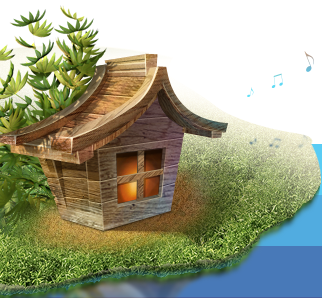 নিজে নিজে চিত্র অংকন করে আনতে  হবে ।
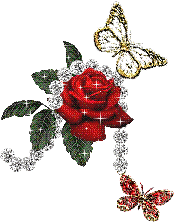 ধন্যবাদ
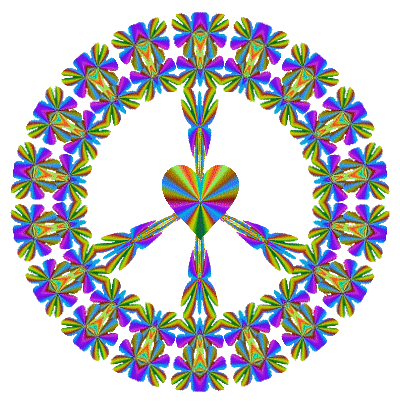 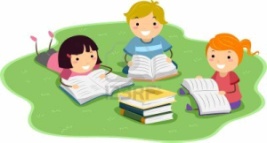 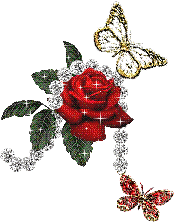 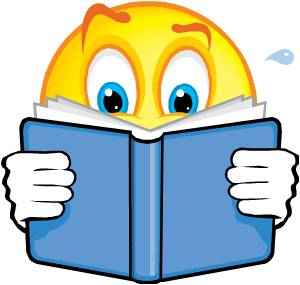 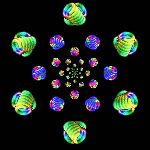 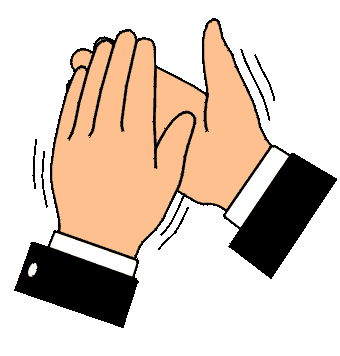 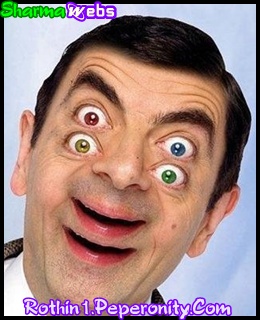 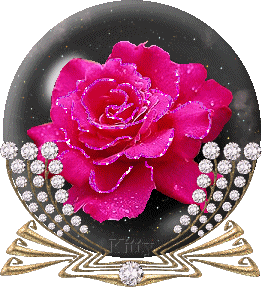